Private equity
Kevin Chiang, UVM
Outline
I. PE
II. Buyout business models
III. What targets?
IV. The PE agreement
V. Exit strategies
PE fund, I
A private equity (PE) fund is a financial intermediary that (1) invests in private targets (called portfolio companies), (2) takes an active role in monitoring and advising/helping its portfolio companies, (3) maximize its financial return (mostly in the form of absolute return) for its investors (e.g., limited partners), (4) via a well defined exit strategy, such as a sale or an IPO.
A financial intermediary and thus differentiates it from angel investors who employ their own capital.
The standard holding/exit horizon of a portfolio company had been traditionally 5-6 years.  Today. It is more of about 4 or 5 years.
A PE fund is viewed as an alternative investment because it is not intended to hold publicly traded securities; so, when it acquires a publicly traded firm, the fund delists the target (i.e. go private).
Whereas the buyouts of big, initially publicly traded targets are heavily covered by popular press, most buyouts are of private firms.
PE fund, II
A PE fund is typically structured as a limited partnership with a finite lifetime (usually 10 years) and sponsored by its parent PE firm (also called financial sponsor; e.g., Blackstone, KKR, Apollo).  
Given the long life of the fund and portfolio companies being private, PE investments are highly illiquid: illiquidity risk.
The PE firm’s partners typically act as the general partners (GPs) of the funds.  
Fund investors are the limited partners (LPs) of the limited partnership.  They are passive investors.  They are institutional investors and individual “qualified” investors; e.g., Harvard endowment, Calpers, etc.
The fund is invested in a portfolios of targets.  Usually the investment size of each target would not exceed 20-25% of the entire fund; so the fund can somewhat diversify away idiosyncratic risk.
A fund usually has 8-10 portfolio companies (the number can be higher for those funds specializing in smaller targets).
PE family, PE fund, and investors
Limited
Partners
General
Partner
The roles of the sponsor, I
First, sponsors need to raise fund from potential investors/LPs.
For potential deals, the sponsor performs due diligence, often through an organized M&A sale/purchase process.
Sponsors use due diligence findings to build and maintain a financial and valuation model with the development of an optimal and feasible financing structure that supports purchase price assumptions/inputs in order to deliver desirable/marketed returns for LPs.
Sponsors often hire IBs to assist deal making.
GPs manage the funds on a day-to-day basis.
The roles of the sponsor, II
GPs usually serve on portfolio companies’ boards.
The sponsor often conditions its investments on contractual provisions such as board seats, veto rights, and other control rights so that the sponsor can be sure that it can influence the actions of the management.
The sponsor takes an active role in monitoring and provides value-adding operational and governance assistance to their portfolio companies.
Today, PE firms are often (>50%) organized by industry to ensure industry coverage and to nurture industry expertise in monitoring and assisting portfolio companies.  In the 1980s, PE professionals were largely generalists.
The roles of the sponsor, III
Gompers et al.’s (2016, JFE) survey find that PE sponsors’ value enhancing activities, in order of importance, are: 
Increasing revenue (70%), 
Improving managerial (equity) incentives and governance (61%), 
Making additional acquisitions (51%), 
Facilitating a high-value exit (50%), 
Replacing management (33-50%)
Reducing costs (35%).
PE as an IB division/subsidiary
PE is an alternative asset management vehicle.  Almost all major full-service IBs have a PE (independent) division or subsidiary.
The “Volcker Rule” prohibits an insured depository institution and its affiliates from engaging in proprietary trading or sponsoring a hedge fund or a private equity fund. 
“Friday morning, JP Morgan Chase said it will spin off its private equity arm into an independent division called One Equity Partners. This announcement comes amid the debate surrounding The Volcker Rule” (Forbes, 06/14/2013).
PE as an IB client
PEs are increasingly important clients of investment banks.
Fruhan (2006, HBP): PEs account for 25% of total revenues for major IBs.
20% of total U.S. M&As volume was related to PEs.
70% of IPOs were PE-backed.
Fang et al. (2013, RFS): All these give banks incentives to invest in the PE business.  Through investing in target firms, it can surely help to “cross-sell” other IB products and services (e.g., equity offerings, debt offerings, etc.) to target firms in the future.
Regulatory concern: whether cross-selling gives banks incentives to make poor investments and take on excess risk.
In academic research, PE includes venture capital (VC) and (leveraged) buyout funds.
Among practitioners, PE tends to be narrowly referred to buyout funds.
From this point onward, we will use the latter definition of PE, and only discuss buyout transactions.
Although PEs are the main players in the buyout market, hedge funds are also present in this market.  Hedge funds tend to focus on distressed targets and are more interested in the restructuring of targets with a rather quick resale horizon.
When a buyout is originated and led by the target’s existing management, the deal is also called a management buyout (MBO).  An MBO is often assisted by a PE fund.
Main differences between PE and VC
The management
Even when the buyout is not led by the management, the management can plays a very important role in a buyout.
If the management is largely capable, most of them are likely to be retained by rolling their existing equity or investing even more in the target at the closing of the buyout.
The management works closely with the sponsor and its advisor on due diligence, the preparation of financial information and marketing materials.
The management is the face of the new entity and is responsible for being able to articulate the investment merits of the target.
The retained management is often being granted stock-based compensation (options or restrictive shares) to align their interests with those of the fund.
The structure of a buyout
The PE fund forms a new corporation (NewCo) for the purpose of acquiring the target (OldCo).
The target is then merged into the NewCo, or becomes a subsidiary of the NewCo.
Participants in a buyout
The baseline buyout business model, I
LBO: Use 60-70% of debt (D/(E+D)), thus high interest payments.  This is particularly so for the buyout of large targets. (In contrast, the buyout of small, private, growth targets tend to have a more moderate level of debt).
Debt is often used to maximum capacity to turbo-charge returns.
Thus, financial leverage is often determined by the debt market condition; that is, whether debt investors have appetite to entertain high risk.
Financial leverage is also a function of PE sponsor’s reputation.  All other things being equal, reputable sponsors tend to have a higher leverage.
Because the use of high debt, investment risk is high not only for debt holders, but also for equity holders.
Use 30-40% equity to generate high enough IRR to compensate the high risk absorbed by fund investors and to attract investors’ funding.
The baseline model, II
Usually choose targets with rich, stable cash flows so that it has ability to service and replay the debt.
It will be nice, but not necessary: rich and stable cash flows can also be used to take on some positive NPV projects to grow the size of the firm (EV).
To address information asymmetry, sponsor partners (general partners) may invest their own money in the fund to signal that they have “skin in the game.”
Baseline model: stable EV
Buyout financing structure
For the acquisition of a target, the total amount to be financed is the EV of the target.
It is financed by equity + net debt (debt – cash).
Equity is mostly from the PE Fund (including PE family partners) and the retained management.
Club deals: for large buyouts, several PE firms/sponsors may create a consortium of buyers (i.e., risk sharing); increasingly popular.
Debt is consisted of two categories: (1) senior, secured debt, and (2) junior debt.
In some cashflow-rich buyout deals, senior debt (usually can be prepaid without penalty) can be entirely paid off before the exit of the LBO deal.
As a result, at the exit of the deal, only (a fraction of) junior debt (usually have a prepaid restriction or penalty at least in early years) is still on the book.
Alternative buyout business model, I
Recent buyouts tend to have lower leverages (average 55% D/(E+D)) than those in the 1980s and 1990s. 
As a reflection of current investment environment, more PE funds today are acquiring growth targets than before.
Operating cash flows in this case are mostly used to fund the target’s growth.
As a result, although technology/growth firms had not traditionally been the targets of LBOs, tech targets are on the radar of PEs today, particularly when the acquisitions provide flipping opportunities, help industry consolidation, and the targets have real chances of turnarounds.
Cash flows are used to serve interest payments, but mostly would not be used to aggressively pay down debt balance.
Alternative business model, II
This strategy has a better chance of success if the deal is done in a cold market where the pricing multiples are low and then harvest the target when the stock market turns hot with higher pricing multiples.
Thus, this business model’s holding/exit horizon can be shorter than in the basic business model (stable cash flow) case.
If this is done in a cold market, lenders are likely to be cautious; thus, the debt ratio (D/(E+D)) tends to be much lower.
Lopez-de-Silanes et al. (2015, JFQA) find that quick flips are associated with highest returns among all PE deals.
Alternative model: growth equity
Some numbers for the alternative model
Suppose that the target’s EV is $2.5 today.
A possible financing structure: 60% debt ($1.5) and 40% equity ($1 from PE fund).
To generate 30% gross IRR, the equity needs to grow from $1 to around $3.7 for a typical 5-year holding horizon (3.7 = (1 + 30%)5).
If no paydown on debt, debt is $1.5 in 5 years.
EV at the end of 5 years is about $5.2 ($1.5 + $3.7).
EV grows from $2.5 to $5.2, equivalent to a 15.8% annual growth rate in EV.
In short, you will be able to achieve a 30% gross IRR if you are able to to do the following: (1) identify a target with about 15.8% EV growth rate, (2) the target is able to generate enough cash flows to serve interest payments, but not enough to pay down debt balance, (3) 60% debt and 40% equity financing structure.
Return driver importance and ranking
In Gompers et al.’s (2016, JFE) survey, PE practitioners say their investment decisions are guided, in order of importance, by the following return drivers:
Growth in the value of the underlying business (100%)
The opportunity for operational improvements (98%) 
The use of leverage (76%)
Multiple arbitrage: selling at a higher multiple than buying (65%).
Q&As
Q: When looking at an acquisition of a target, which parameter is more relevant – EV or equity value?
A: EV.  The bidder usually assumes the target’s assets and liabilities when it acquires 100% of the target’s shares.  Thus, EV is the amount that the bidder really “pays.”  That is, EV is the amount of financing needed via equity from the bidder + new debt borrowed by the bidder.
Absolute priority rule (APR)
APR: In the event of firm liquidation, firm assets are sold and the proceeds are used to pay claimants according to the APR; that is, in the following order and priority:
(1) Debtor-in-possession (DIP) creditors: the (new) debt issued by a distressed firm usually during a Chapter 11 reorganization.
(2) Secured debt-holders  (e.g., bank loans, institutional loans)
(3) Unsecured creditors (e.g., high-yield bonds)
(4) Subordinated (junior) creditors (e.g., high-yield bonds)
(5) Mezzanine creditors
(6) Equity holders
Debt, I
A deal often has more than one type of debt in order to procure all the required financing for this leveraged deal.
Debt usually include senior (mostly first lien and occasionally second lien) secured debt usually from a syndicate of banks and institutional investors.
Bank loans are usually comprised of a revolving credit facility (like a credit line) and a term loan tranche labelled as “A” (TLA).
The largest component of debt usually in the form of institutional term loan labelled as “B” (TLB) that is also senior, secured.
Cash sweep provision: PE investors do not get any cash distribution until full senior debt repayment.
Debt, II
With high leverage, various components of debt are usually viewed as junk grade, say BB+ to CCC+, whenever the junk bond market has appetite.
These unsecured high-yield bonds are often originated by the Leveraged Finance product group (within an IB).
Debt may also includes high-yield subordinated debt (mezzanine debt).
Senior, secured bank loans
Bank loan is among the least expensive debt relative to all alternatives, and is thus used to its full capacity.
The target’s relationship bank is often invited into the syndicate to mitigate informational asymmetry issues.
Fee to underwriters is about 2%.
Revolving credit facility (revolver; RCF) works like a line of credit.
Mostly floating rate benchmarked to LIBOR (3-month LIBOR being most popular) plus a margin/spread (say a margin of 300 bps).
A term of 5-6 years.
”A” term loans (TLAs) are amortizing term loans from banks.
Mostly floating rate benchmarked to LIBOR plus a margin (say a margin of 300 bps).
A term of 5-6 years.
Senior, secured institutional term loans
“B” term loans (TLBs) are commonly referred as institutional term loans. 
Usually account for more than a half of debt financing.
amortizing at a very slow rate, say 1%, with a bullet/balloon payment from institutional investors.
A term, say 6-7.5 years, slightly longer than revolvers and TLAs.
The cost is similar to that of TLAs: LIBOR + a slightly larger or smaller spread than TLAs, say a margin of 275-325 bps; when institutional investors have good appetite for lending, the spread for TLBs can sometimes be smaller than that of TLAs, and vice versa.
Institutional trenches TLCs or even TLDs may involve more risk and higher spreads.
Junior debt
High-yield bonds
More available when the bond market has appetite for risk.
7-10 years maturity.
Usually non-amortizing with a bullet payment.
Usually fixed interest/coupon payments.
Higher cost than term loans, say @ 10-20%.
Fee to underwriters 2.5-3.0%.
Mezzanine debt
Higher cost than high-yield bonds.
Usually LIBOR + a spread.
Used only when high-yield bonds are not unavailable.
Fill the last hole in financing structure.
Usually account for less than 3% of debt financing.
Financing structure
PE’s leverage decisions
Gompers et al.’s (2016, JFE) find that PE practitioner find the following factors to be important for their capital structure decision: 
Industry that the firm operates in (97%)
Timing: current interest rate and affordability (95%)
Optimal tradeoff between tax shield benefits and distress costs (67%)
Use as much as debt as the market allows (65%)
Agency: ability of debt to force operational improvements (39%)
Sponsor’s bank relationship and cost of debt
Ivashina and Kovner (2011, RFS) find that for those portfolio companies whose PE sponsors have repeated financing interactions with portfolio companies’ banks, portfolio companies are able to obtain more favorable loan terms.
A one-standard deviation increase in bank relationship strength is associated with an 8 bps (3%) decrease in the spread and a 4% increase in the maximum debt to EBITDA covenant.
Thus, it appears that there is an economy of scale for big and active PE firms.
PE investors and the net IRR marketed to them
PE investors are those with long investment horizon and are able to absorb illiquidity.
Thus, PE investors are mostly institutional investors.
Investors tend to focus on absolute return (not necessarily risk-adjusted return).
A typical net IRR (after management fees and carry) marketed to LPs is around 20-25%.  Note that most PEs today are not able to meet this conventional marketing target range (see a later slide for details).
PE funds have their own gross IRR target (hurdle rate) of about 25-30%+ (management fee and carry would usually reduce a gross return by about 5%).
In recent years, some PE families offer the so-called “core” PE funds: less risk, a lower marketed/net IRR of about 15%, and less GP compensation.
Buyout’s key features: leverage + control
Leverage: PE usually puts in a rather small amount of equity stake and borrow a lot from a syndicate of banks and public markets, hence the term leveraged buyouts (LBOs).
Control: almost always take the majority of their companies.
Not all firms are good targets for LBOs.  
Ideal LBO targets are often those firms that a PE fund can add value, particularly via the use of leverage and control.
Adding value via leverage
Benefits of using debt:
(1) Tax shield: the higher the tax rate (that is, remain profitable with the use of debt), the higher the tax shield benefit.
(2) Reducing agency costs (free cash flow) by forcing managers to be more disciplined, say, in choosing investment projects, or increasing monitoring from debt holders.
Costs of using debt:
(1) Distress/bankruptcy costs: these include direct costs, such as legal fees, and indirect costs of losing sales due to customers’ concern about product warranty, etc.  Not that indirect costs are often far more substantial than direct cost, but their effects are hard to model and forecast.
(2) Increasing agency costs: debt covenants may be too restrictive to optimally grow the target.
(3) The loss of future financing flexibility if debt capacity has been used up.
“Why Private Equity Isn’t Cheering the Tax Overhaul” NYT, 01/19/2018
“Private equity has thrived for 30 years largely because the tax code allowed interest expense on debt to be deducted from pretax income.” 
“The tax code favored the use of debt, and lots of it, over equity by making the interest paid on the debt tax deductible.”
“The new law changes that calculus. Whereas there used to be no limit on the amount of interest that could be deducted, from now on, a company can only deduct interest expense equal to 30% of its EBITDA. (In 2022, the limit on tax deductibility of interest tightens further to 30% of EBIT.)” 
“What’s more, with the corporate tax rate lowered to 21 percent from 35 percent, the present value of the tax savings provided by the interest deduction will be less, too.”
“For leveraged buyouts, it’s almost inevitable that prices paid to sellers will come down.”
What are those leverage-fertile targets?
Those currently plagued by agency issues: too much free cash flows, not enough monitoring, too entrenched (too comfortable with status quo).
Does this sound like the same motivation for leveraged recap?
The classical view is that firm value can be maximized when the WACC is minimized (with the assumption of fixed free cash flows).  Thus, a PE fund can add value by acquiring a target whose current debt level is too low and not minimizing WACC.
What kinds of targets would usually reach their minimized WACC when they increase their debt to a high level (i.e., LBO level)?
Those with rich and stable free cash flows as a percentage of EV (thus tend to have limited potential for internal growth).
Mature or declining companies that have large, reliable cash flows and have little reinvestment needs so that their cash flows can be used to pay interest expenses and to remain at a decent bond rating (and thus cost of debt).
Those with high tax rate (maybe with little tax credits).
[Speaker Notes: Leveraged recap is internal LBO without changing the ownership structure.]
Is this a good PE target?
[Speaker Notes: Harmon Audio, targeted by KKR and Goldman Sachs.]
Capital structure decision
Gompers et al.’s (2016, JFE) survey indicates that PE sponsors make leverage decisions on two grounds:
1. The tradeoff between tax shield benefits and distress costs.
2. Market timing: all things being equal, they will use more debt than the optimal level would suggest if the cost of debt is particularly cheap.
Q&As
Q: Why does a PE fund use (high) leverage when buying a company?
A: The reasons: (1) leverage (i.e., financial risk) increases return, (2) leverage reduces the amount of equity needed for the deal (so that a PE fund of a given size can takes on more or larger deals), (3) leverage creates tax shield benefits, (4) leverage reduces the agency cost of free cash flows by forcing managers to be more disciplined.
Adding value via control
The possible value added via control exists only when the current value of the target is lower than its optimal value under the most capable management and most productive governance structure.
If the target already operates at a very high level, the PE cannot add too much value via control.
All other things being equal, the potential to add value via control by a PE fund is greater when the current operation is subpar either due to incompetent/entrenched management, poor governance by incompetent board, or misalignment between the management’s interests and those of shareholders.
What are those control-fertile targets?
Currently poorly managed.
Stock price is underperforming relative to peers if it is currently a publicly traded firm.
ROE is lower than cost of equity.
Return on capital (ROC) is lower than WACC.
Margins are low relative to peers.
The management is capable and should be retained, but it is constrained by an entrenched, risk-averse board.
Improvements (value addition) can be made with ease. 
Replacing incompetent managers is challenging, but generally doable.
Using debt to reach its optimal level is generally not that hard.
Modernizing the entire production facility with large capital infusion (i.e., high capex requirements) is hard and often against the basic business model of LBOs.
Q&As
Q: What characteristics make a company a good target candidate of LBO?
A: (1) Steady cash flows (usually the most important one), (2) rather limited business risk so that cash flows are stable over time, (3) Little need for capex so that more cash flows can be used to serve high debt, (4) strong management (so no need to hire new management) with weak governance (so that there is room for the sponsor to add value), (5) opportunities for operations improvement (increasing revenue and/or reducing costs), and (6) synergy with the sponsor’s existing portfolio companies.
The PE agreement
When a PE fund is raised, limited partners (investors) promise/commit to provide a given capital, either on a set schedule or at the discretion of the general partner.
Committed capital: the total amount of promised capital (for investment and fees).
Investment capital: the committed capital less the lifetime fees.
Lifetime fees: the sum of the annual management fees (usually 2% of committed capital) for the life of the fund.
Drawdown
Committed capital is usually not invested immediately. It is "drawn down" and invested over time as investments are identified.
Drawdown is issued to LPs when the GP has identified a new investment.
A PE fund usually draw down over its first 5 years (the investment period or commitment period).
Drawdown/takedown/capital call: capital infusions.
Contributed capital: the portion of committed capital that has been transferred to the general partner.
Management fee example
Suppose that a PE fund has $100 million committed capital.  The annual management fee is 2% of committed capital.  The life of the fund is 10 years.
The life time fees are $20 million.
The investment capital is $80 million.
If the investment period is 5 years and investment is done with equal annual installments (i.e., equal annual drawdowns), then annual investment/drawdown is $16 million (= 80/5).
Carry
In addition to annual management fees, the general partner is also compensated with ”carried interest” (or simply called carry).
Carry: the sharing of profits; usually 20%.
Example: suppose the committed capital is $100 million.  The total exit proceeds is $200 million.  Then the profit is $100 million.
A 20% carried interest would yield $20 million profit sharing to the general partner.
Hurdle return
Hurdle return (priority return/preferred return): sometimes a given rate of return is promised to limited partners (investors) before the general partner can get the carried interest.
Catch up provision: provides the general partner with a greater share of the profit once the hurdle return has been delivered/paid and until the preset carry percentage has been reached.
Consider a $100 million committed fund, a 20% carry on committed capital, a 8% hurdle return, and a 100% catch-up.
Suppose that total exit proceeds are $200 million: $108 million in Year 8, $2 million in Year 9, and $90 million in Year 10.
All $108 (100 * (1 + 8%)) million would go to investors to satisfy the 8% hurdle rate.
The entire $2 million would go to the general partner because of 100% catch up.
For the $90 million, $18 million would go to the general partner to meet the 20% carry under the 100% catch up provision.  This leaves $72 million to limited partners.
Fund performance measure
The standard performance measure for PE investors is (net) IRR.
The problem with IRR is that it is a good measurement only when the fund reaches the end of life.
J-curve (hockey stick): even when a fund is performing well, the IRRs for the first few years will be negative, and then increasing rapidly in later years.
An alternative measure for PE performance is the (gross) cash multiple.
Cash multiple = (Cumulative Distribution to LPs + Portfolio Value after Distribution) / (Cumulative Investment + Cumulative Fee)
Consider the following example: a $100 million PE, 10-year life, management fee 2%, carry 20% payable only after all committed capital is paid back to limited partners.
[Speaker Notes: IRR to LPs is 23% at the end.  The gross IRR on the deal is 30%.  Fees and carry reduces 7%.]
Exit strategy: IPO
IPO, by itself, is a partial monetization for the fund because the fund would retain most of shares.
It could take several years for the fund to entirely unwind its holdings of the target.
IPO does create a liquid market for subsequent sales of shares, such as SEOs, private placement, or a sale to another PE fund or investor.
During a hot IPO market, IPO could be the best exit strategy.
IPO is used for exit in about 20% of the deals.
Exit strategy: sale of business
Strategic sale: sale to a strategic acquirer/buyer in a related line of business: usually this leads to a premium.
Strategic sale is used for exit in about 50% of the deals.
Financial sale: e.g., sale to another PE fund: this has becoming increasingly popular due to the growth of this industry.
Financial sale is used for exit in about 30% of the deals.
The sale could be a division of a target (say, with a spinoff) or the entire target.
Q&As
Q: All other things being equal, who would pay more?  A strategic buyer or a financial buyer?
A: Traditionally, a strategic buyer tends to pay more because of higher synergy potentials.  Nevertheless, the PE industry has grown substantially.  Financial buyers are competing among themselves for deals and are more capable of paying good prices today than ever.
Exit strategy: leveraged recap
As discussed before, leveraged recap is a method to harvest equity by distributing a special dividend.
The dividend payout is funded by raising debt.
Like IPO, this is a partial monetization because leverage recap; by itself, it does not change the ownership structure.
The roles of IBs in a buyout
IBs may be hired as buy-side advisors by PE funds, performing due diligence along with sponsors.
IBs may be hired as sell-side advisors by the targets.
Buy-side IBs may help develop and market an optimal financing structure.
Once the sponsor choose a financing structure, the structure is reviewed and seeks approval from IB’s internal credit committees.
Once it is approved, IBs provide a financing commitment to the target and its advisor(s).
Sell-side IBs may provide stapled financing (see Topic #8: M&As).
IBs may arrange a syndicate of banks and underwrite part of financing via their DCM and/or Leverage Financing product groups.
Performance of PEs
Harris et al. (2014, JF): The net IRR to LPs is on average higher than public market (say S&P 500) return by about 3.7% each year.
The average net IRR to LPs is about 14% during the past 3 decades.
Sorensen et al. (2014, RFS) find that after controlling for fees, carry, risk, and illiquidity, LPs may just on average break even.
It appears that the existence of the PE industry yield a win-win-perhaps no win situation for the well-being of target shareholders (usually enjoy at least 30% of premium), GPs, and LPs, respectively.
Korteweg and Sorensen (2017, JFE) find that PE performance is persistent; that is, good (bad) performing PEs tend to perform better (worst) in the future.  (This is probably due to reputable PEs are able to borrow at better rates.)
The state of PE
The size of the PE industry today is more than $1 trillion globally.
About 20% of Yale endowment is invested in PE (another 10% in VC).
PE has transitioned from a niche area to a ubiquitous part of institutional investing.
The PE industry has matured a lot: 
Competition for deals among PEs have become more intense; 
Low-hanging fruits/targets are much harder to come by; 
The realized IRR has been decreasing over time; 
Financial engineering (e.g., the use of leverage) alone would not cut it any more; 
Operational engineering and governance engineering have become more important in value creation over time.
Yale endowment over time
PE activities over time
Buyout activities have varied a lot over time.
Haddad et al. (2017, JF) find that market risk premium negatively affects the number of buyouts: when market risk premium decreases (increases), more (fewer) buyouts are undertaken.
The authors view the buyout decision as a tradeoff between the benefits of increased cash flows due to better management and the costs of compensating PEs for bearing excess risk of illiquidity when they have skin in the game.
When the risk premium decreases, the PV of benefits goes up because the discount rate for discounting future benefits is reduced.
At the same time, the cost of bearing excess risk is lower because a reduced market risk premium is associated with an increase in the marginal willingness to bear risk, and this leads to decreased compensations for PEs.
Higher benefits + lower costs = more buyouts.
Lopez-de-Silanes et al. (2015, JFQA) find that PE deals in periods with a high number of simultaneous PE deals underperform significantly.
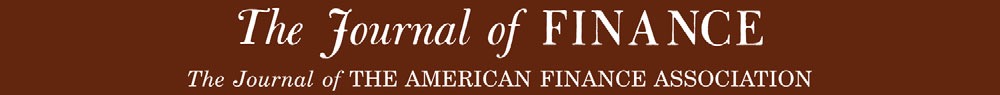 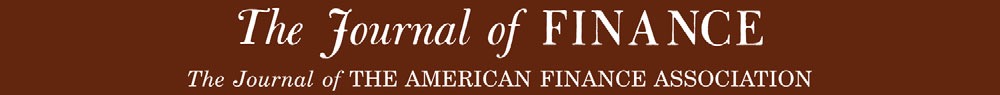 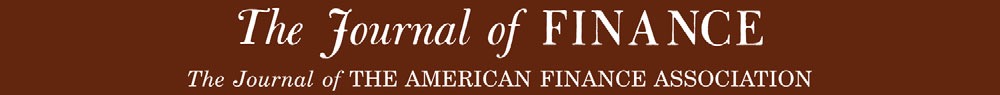 Sources
Damodaran (2008), The Anatomy of an LBO: Leverage, Control and Value.
Gilligan and Wright (2010), Private Equity Demystified: An Explanatory Guide.
Rosenbaum and Pearl (2013), Investment Banking.